برنامج جودة الحياة
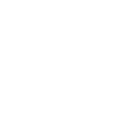 1
برنامج جودة الحياة
أولا
1
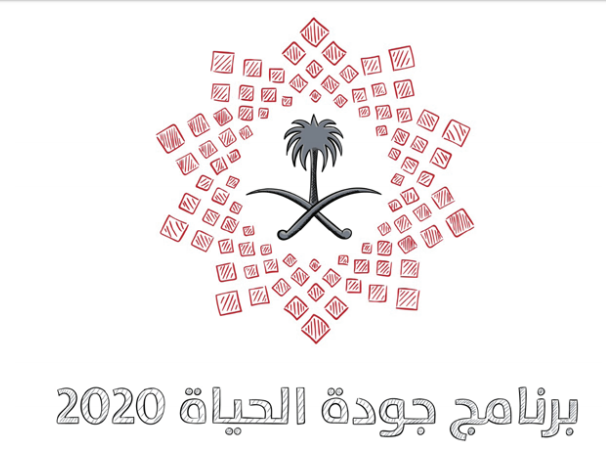 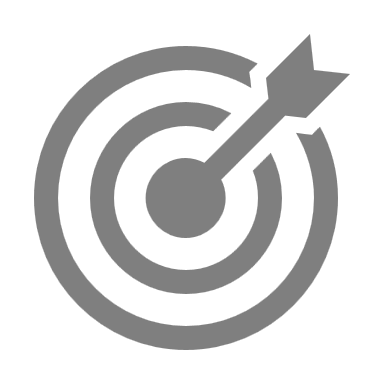 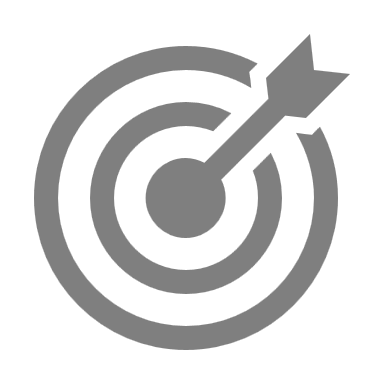 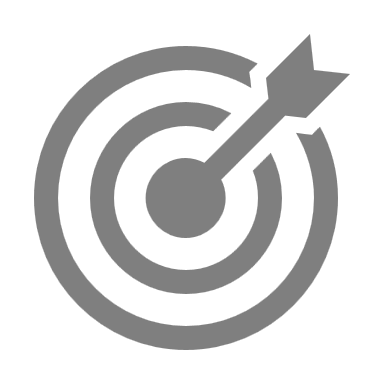 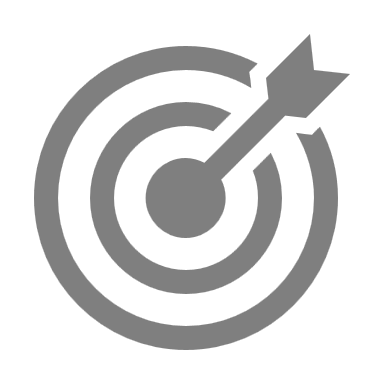 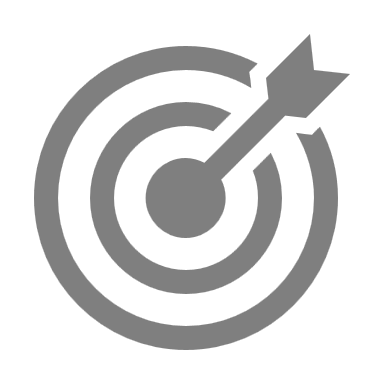 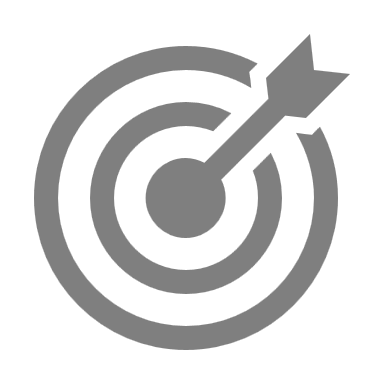 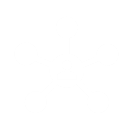 مـن ضمـن أعمـال برنامـج جـودة الحيـاة بنـاء أماكـن جديـدة لتحسـين نمـط الحيـاة ومسـتوى العيـش فـي الوطـن مثل :
مراكز للفنون والثقافة
قاعات السينما والمسارح
الملاعب
المطاعم
المتاحف
المدن الترفيهية
برنامج 
جودة الحياة
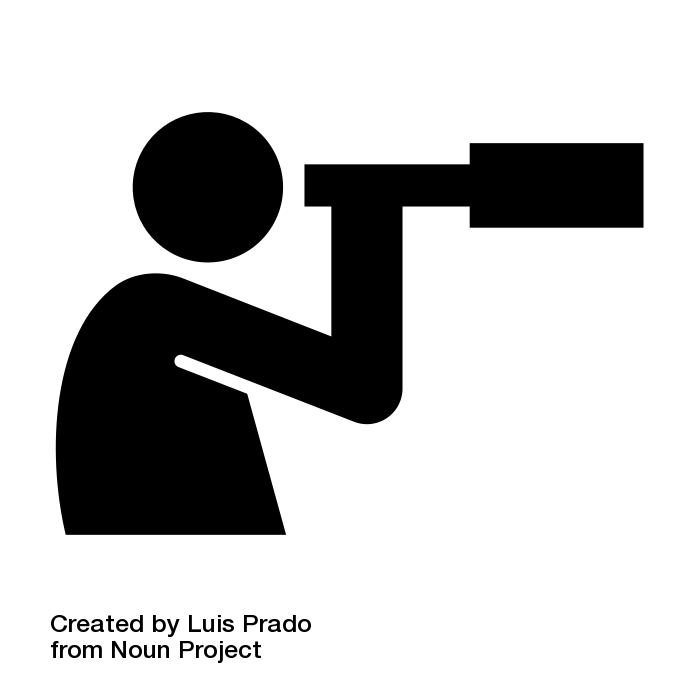 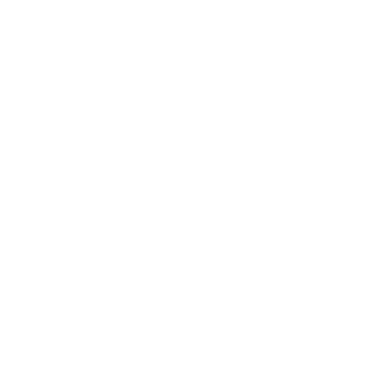 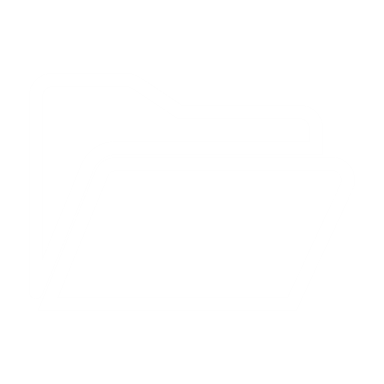 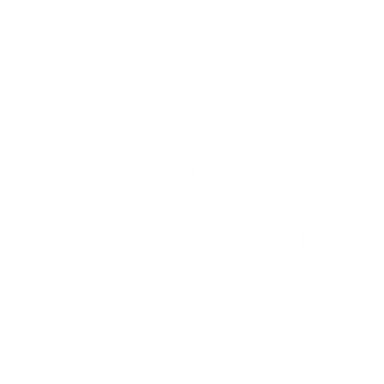 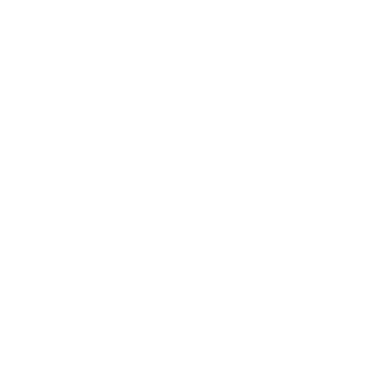 نشاط
ليــس فــي المدينــة التــي نعيــش فيهــا ملاعــب رياضيــة كافيــة، أو برامــج ترفيــه مناســبة
فكيــف يحقــق برنامــج جــودة الحيــاة فــي رؤيــة 2030 لنــا هــذه الأشــياء؟
4
2
3
1
مراكز ألعاب الكترونية
إنشاء قاعات سينما
مدن ترفيهية
بناء ملاعب رياضية
تجدنا  في جوجل
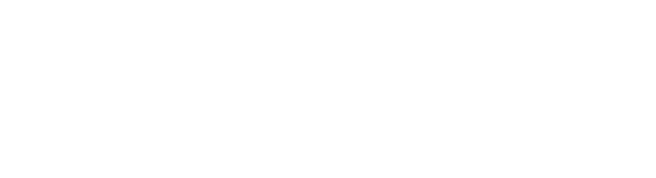 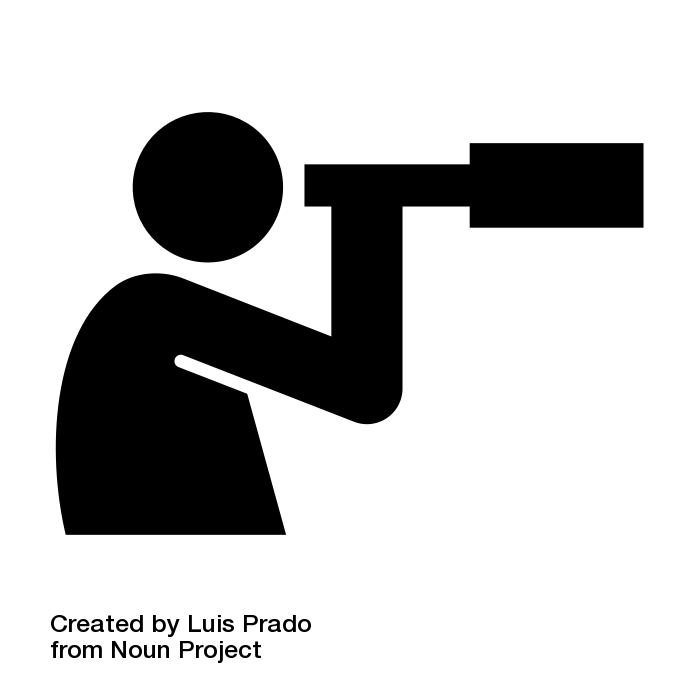 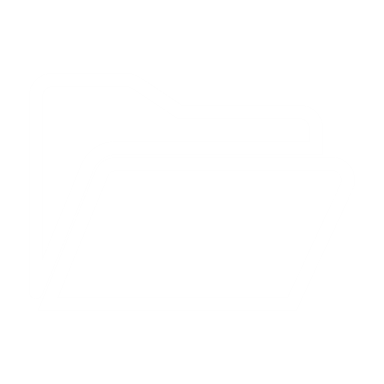 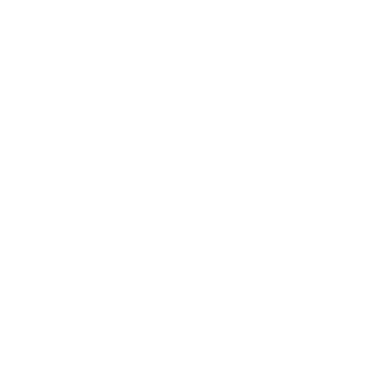 نشاط
ستكون هناك خيارات عديدة في المدن من أجل تحقيق حياة أفضل ,  فما الخيارات التي يرى الطلبة اختيارها لهم؟
 صالة ألعاب إلكترونية. مهرجان ترفيهي. قاعة سينما. مسرح مفتوح. ٍناد رياضي. متحف. مالعب رياضية. مسابقات وطنية.
 حدائق نباتات طبيعية. برنامج تطوعي بإشراف وزارة العمل والتنمية االجتماعية
2
1
مدينة ألعاب عالمية
أندية ثقافية
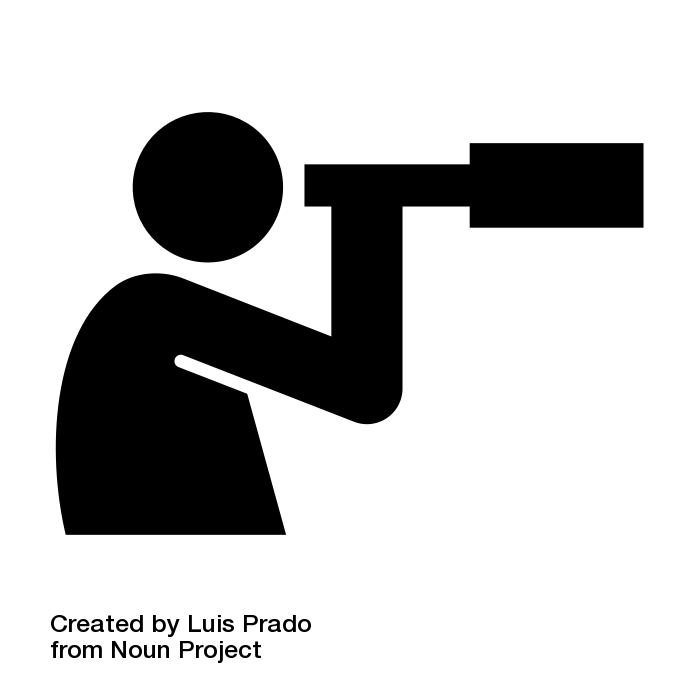 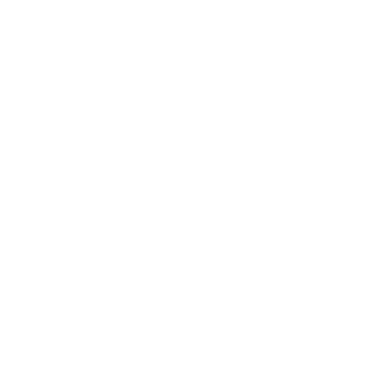 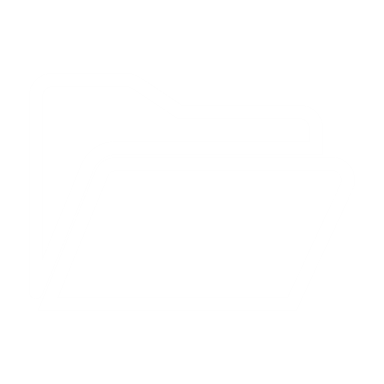 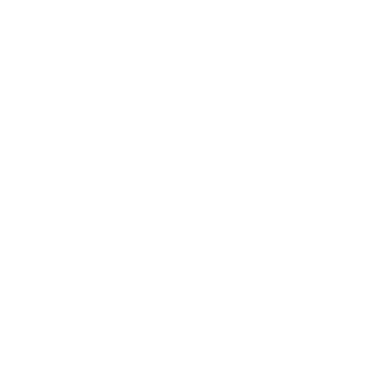 نشاط
مـــن أهـــداف برنامـــج جـــودة الحيـــاة تحســـين المـــدن الســـعودية، لكـــي تنضـــم 3 مـــدن منهـــا إلـــى
قائمـــة أفضـــل 100 مدينـــة فـــي العالـــم.
2
3
1
مكة المكرمة
جدة
الرياض
انتهى الدرس
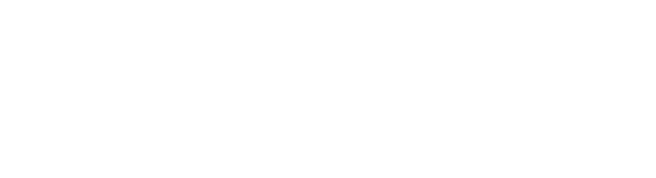 جميع الحقوق محفوظة لموقع حلول اون لاين يحق لك الاستخدام والتعديل عليها كما تشاءلكن يحرم بيعها او نشرها في المواقع الاخرى